Trends in digital Innovation : Sports Industry
ANCIRA Ana Sofia, FLORES Ariadna,
MOISSON Maxime, PATERON Pierre,
NASCAR Digital Dash
Cars go from Analog Dash to Digital one
24 different features with different designs
Customize it how you want
Soon  Give some info directly to the dash (flags, lap time, penalties) 
Car info
TRIZ Trend : Nesting, Degrees of freedom, Segmentation
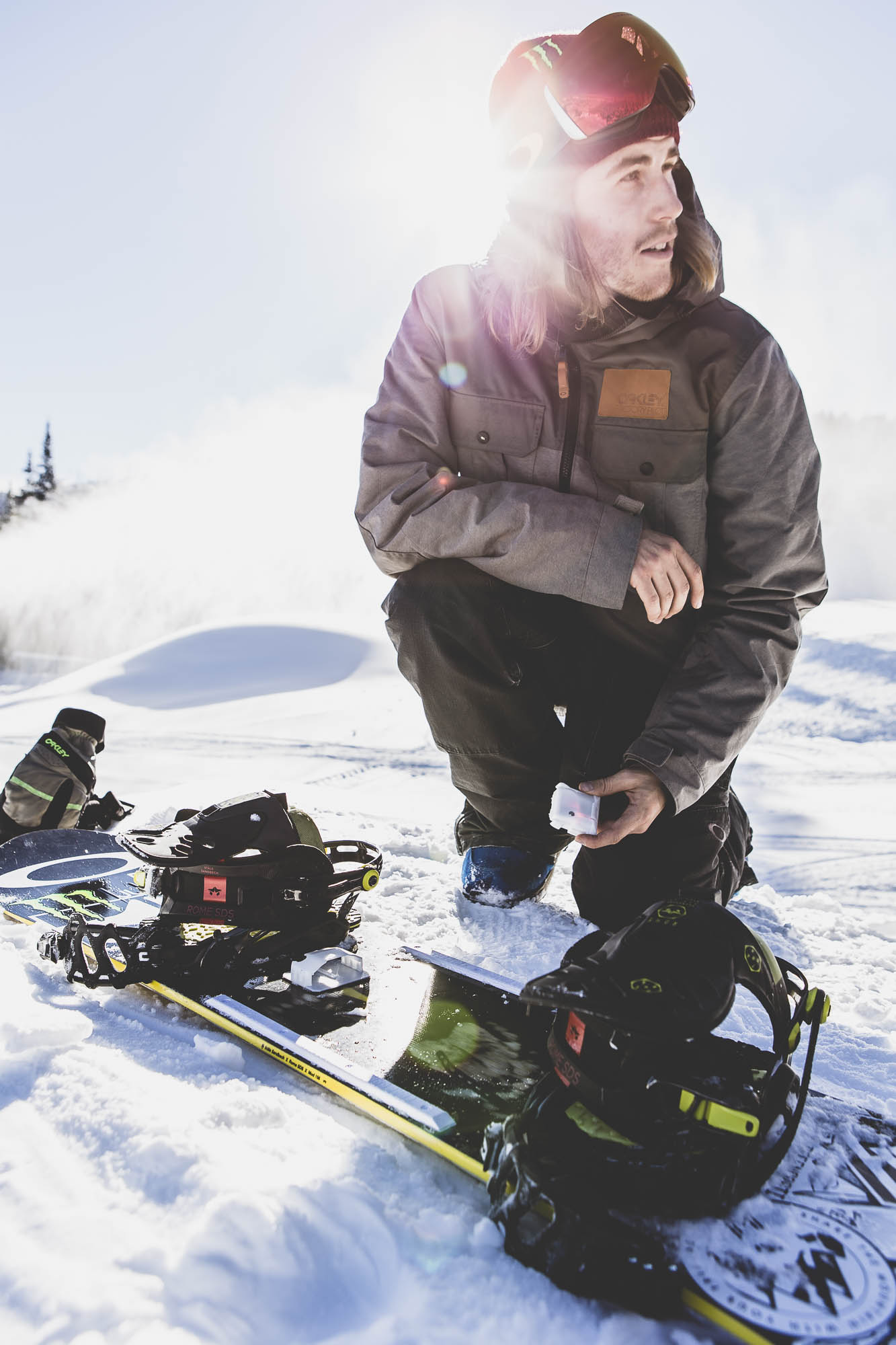 INTEL CURIE
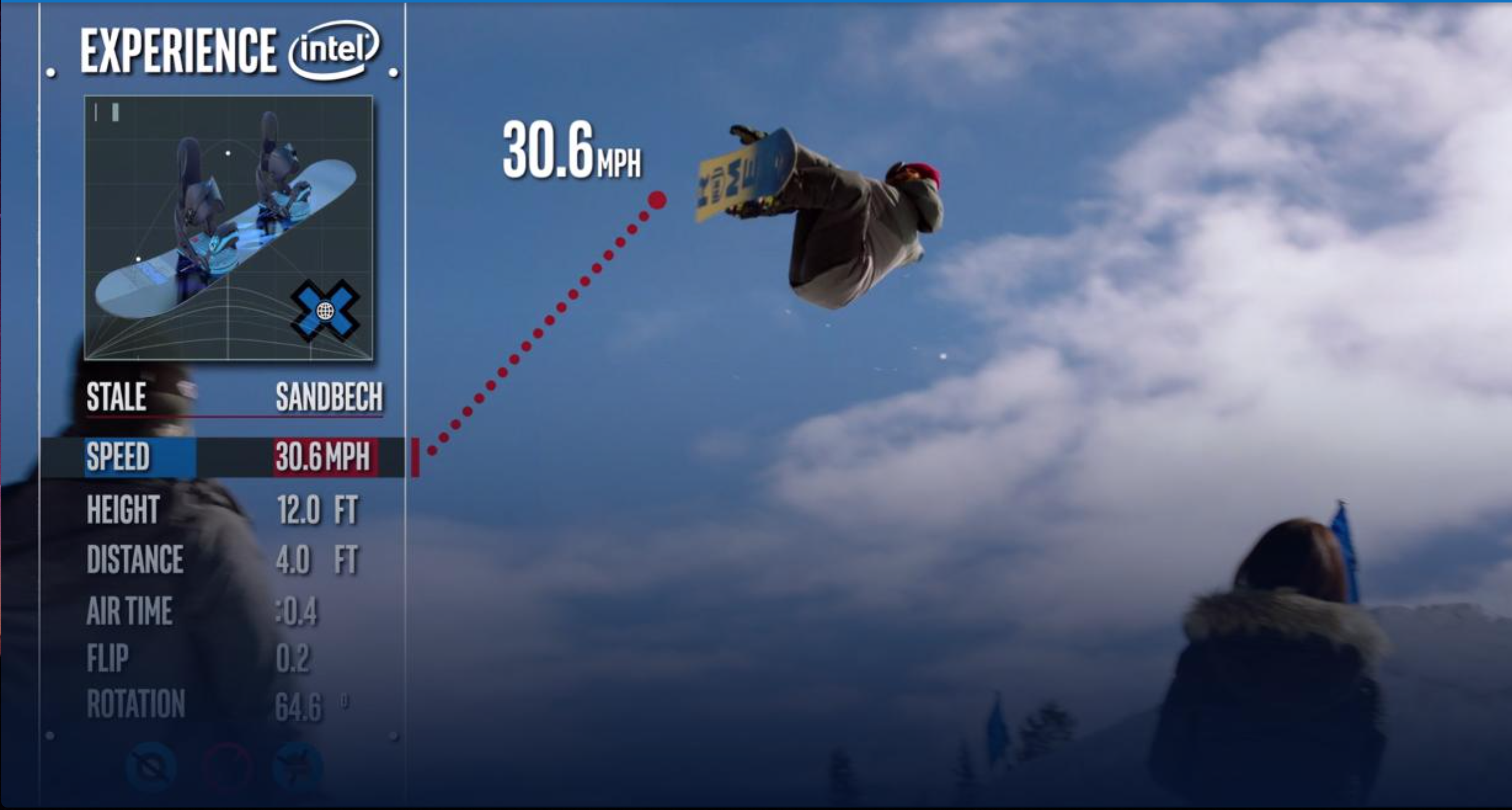 The smart device use sensor data to:

Provide metrics,
Real-time graphics,
Information to the athletes, announcers, fans and the audience at home


It can capture everything from speed and jump height, to air time and the number of rotations and flips.
New smart device
 attached to their boards.
TRIZ trends: Nesting (UP)
GAME GOLF
PLAY
SHARE
TECHNOLOGY 
Lightweight device sensor interacts with red tags attached for every club
Player touches tag to the sensor and swings 
Data: Device  Computer 
Game Golf Website - dashboard
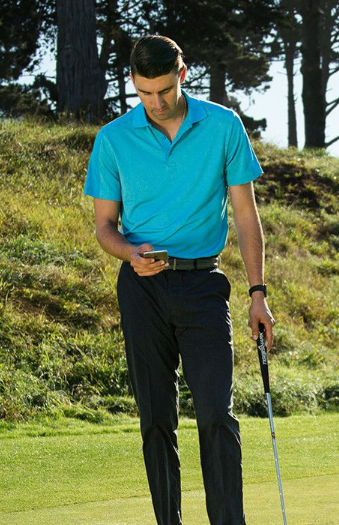 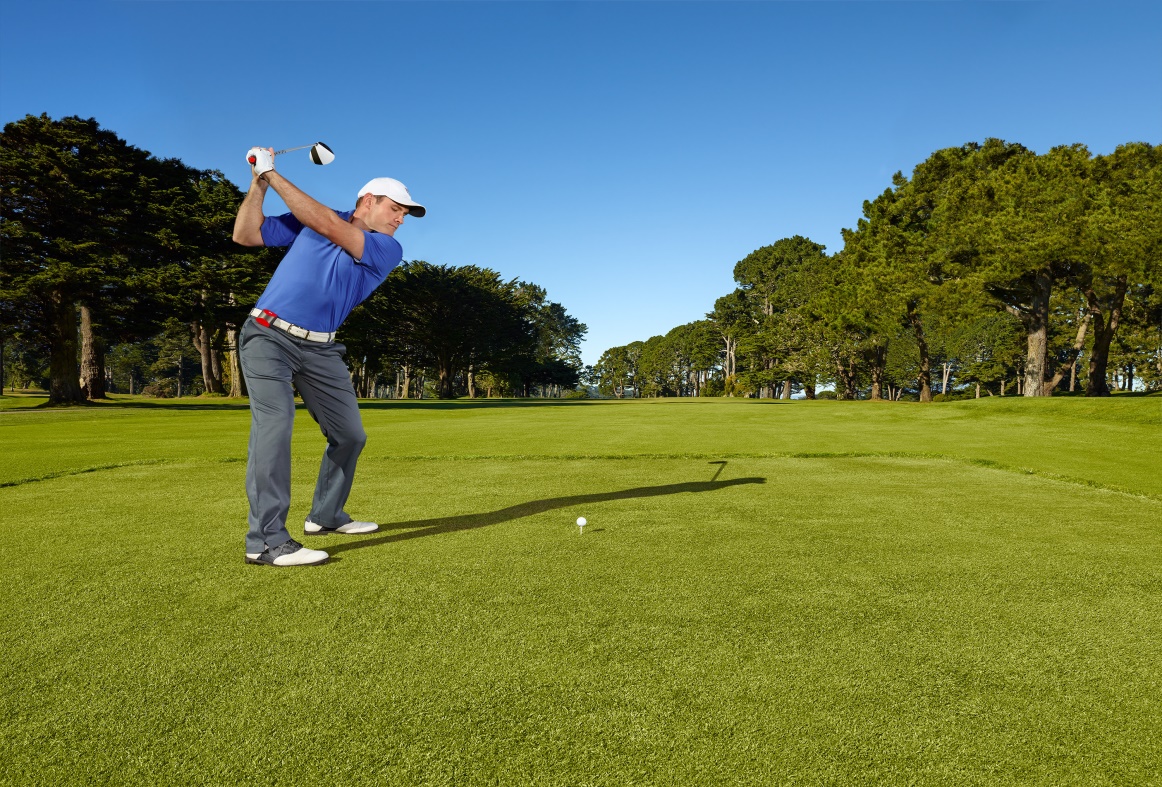 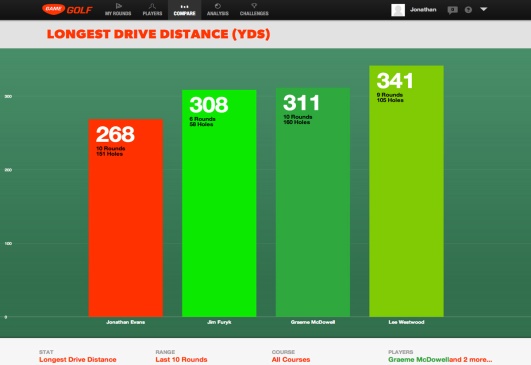 COMPARE
SEE
STATS – Real time shot tracking
Distance
Direction
Usage of each club
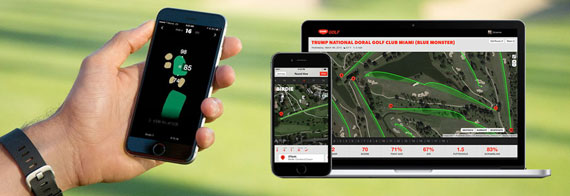 SHARE, COMPARE and COMPETE  
Yourself
Family, friends, coach
Game Golf Community
Other players - Pros
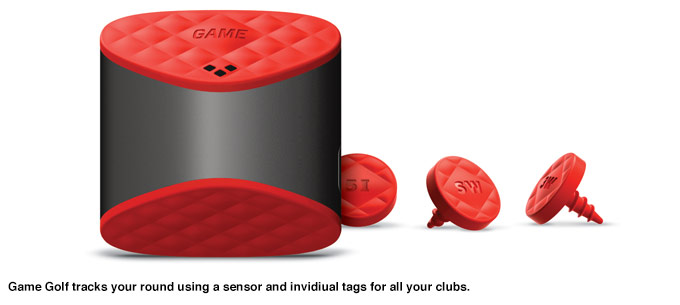 TREND 19: Nesting (UP) – Completely integrated into higher level system
[Speaker Notes: I will play video until 1:37 sec
https://www.youtube.com/watch?v=DdXPzldzTZE]
FOXTEL’S Alert Shirt
Feel the game while watching it
Use of an app with Bluetooth to transmit the feeling
Real time sensations

Side thought: can you imagine what the adult film industry could do with this technology?
Triz Trends : Increasing transparency, Increasing use of senses
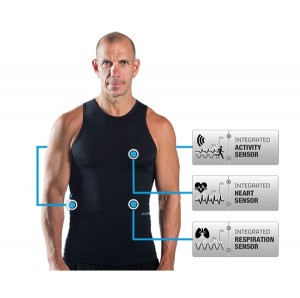 Hexoskin
Covered by Mister Clean
Problem : Lack of information and feedacks on body health (normal, action and rest)Solution : You can consult at the end of the day the result of your day with a washable shirt collecting your data, through a simple usb cable.
TRIZ Trend : 
‘Customer buying hierarchy’
SMART STADIUMS
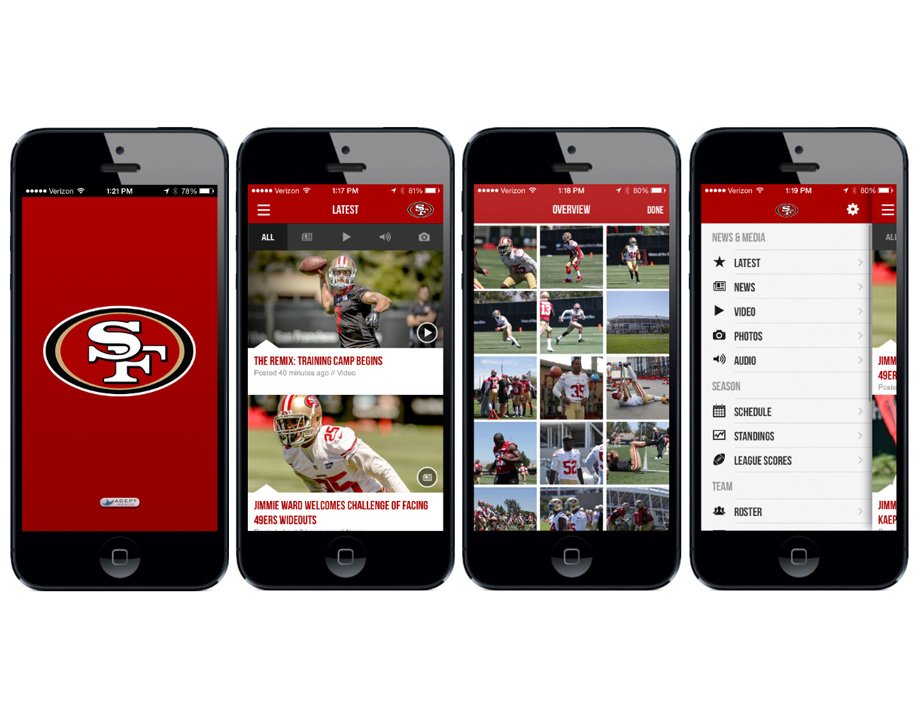 Virtual guide to seats
Watch replays during live game
Order food and drinks 
Guide to closest bathroom
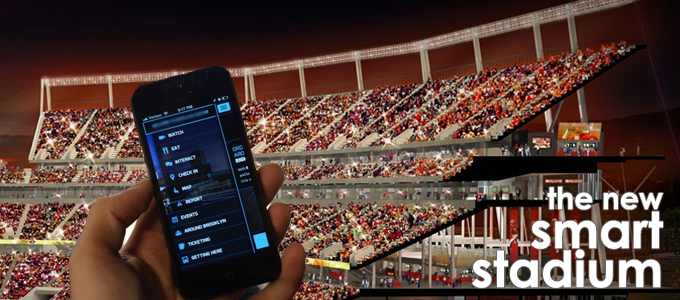 TREND 19: Nesting (UP) – Completely integrated into higher level system
[Speaker Notes: I will play video from 0.50 sec
https://www.youtube.com/watch?v=2zC1QGv2na4]
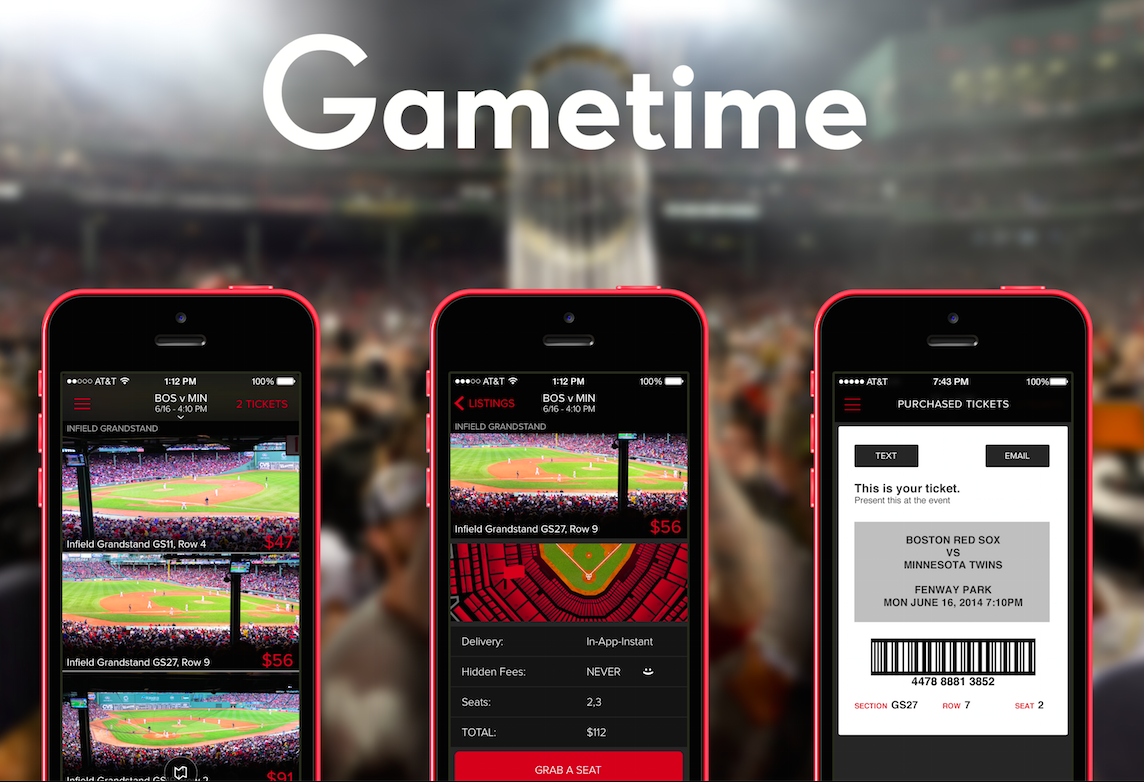 MOBILE TICKETING
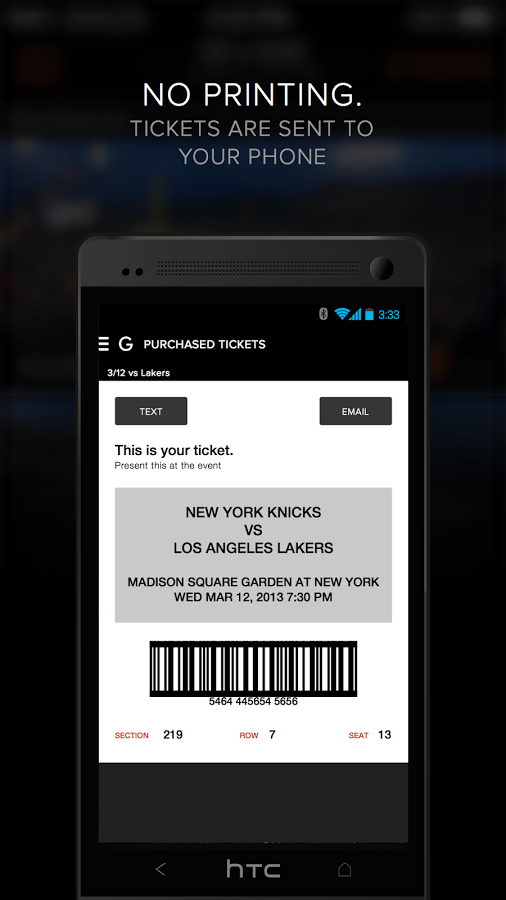 Problem : Most of the time, you renounce to buy tickets for match or concert because :
decide too late, weather uncertainty, price, faulse advertising, etc…
Solution : Textable tickets at last minute prices, mobilize friends in seconds, examines thousands of potential tickets, presenting only the best values, eliminating the laborious search process.
TRIZ Trend : 
‘Boundary Breakdown’
VIRTUAL REALITY
A 360-degree camera and audio system that captures all on-field action
Training and recruiting
STRIVR: Immersive training solutions
Football 
Basketball
Hockey
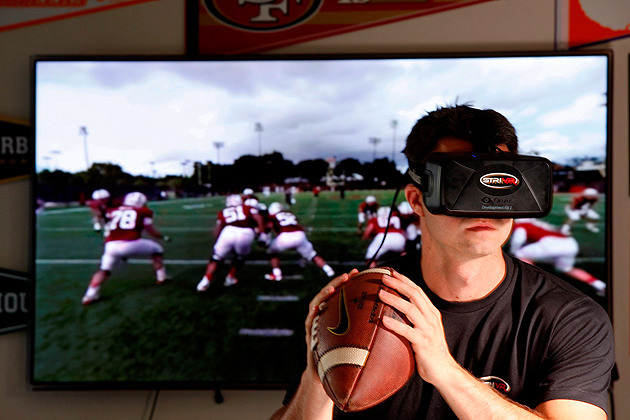 “This is as close to the real thing as possible.”
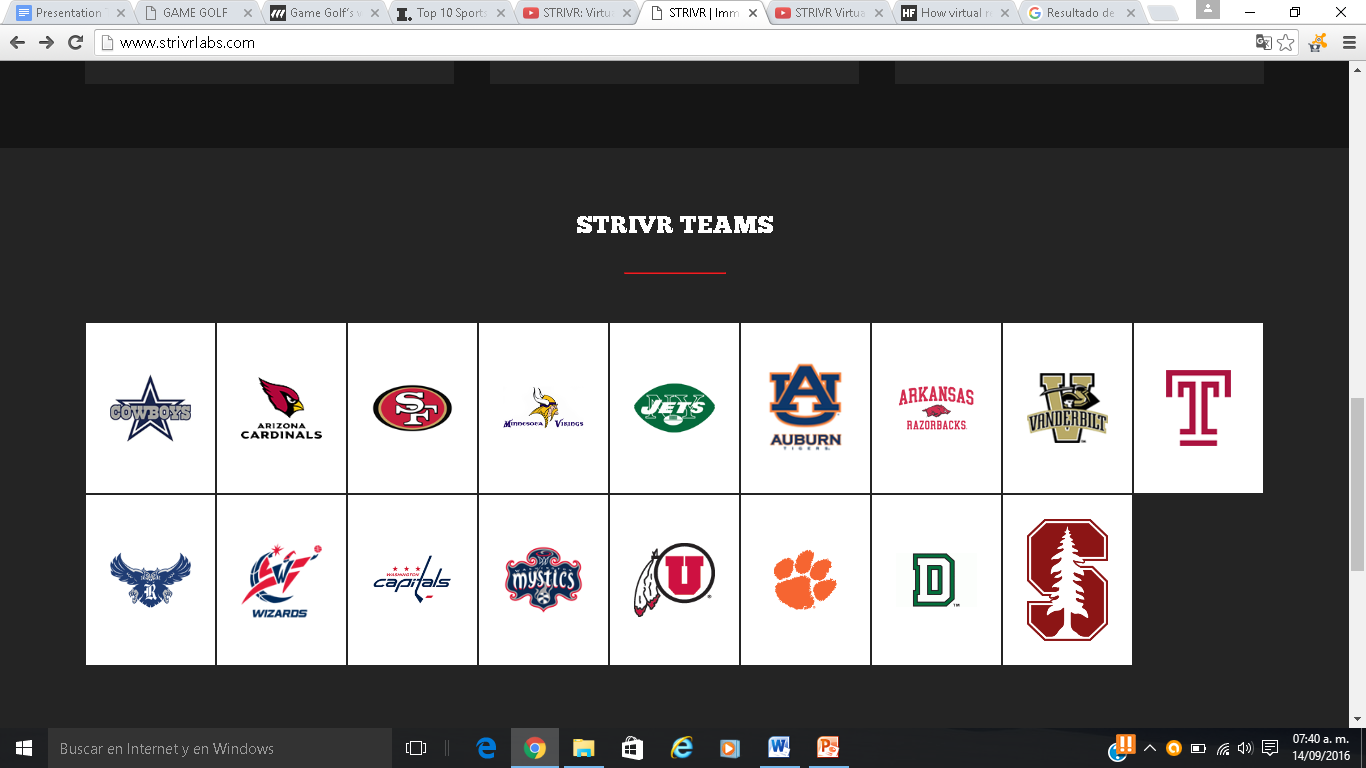 TREND 7: Trimming/Reducing complexity – Elimination of non-key subsystems Trimmed system
[Speaker Notes: https://www.youtube.com/watch?v=QSJVU7PK660
http://www.si.com/college-football/2015/08/06/college-football-virtual-reality-michigan-stanford-recruiting]
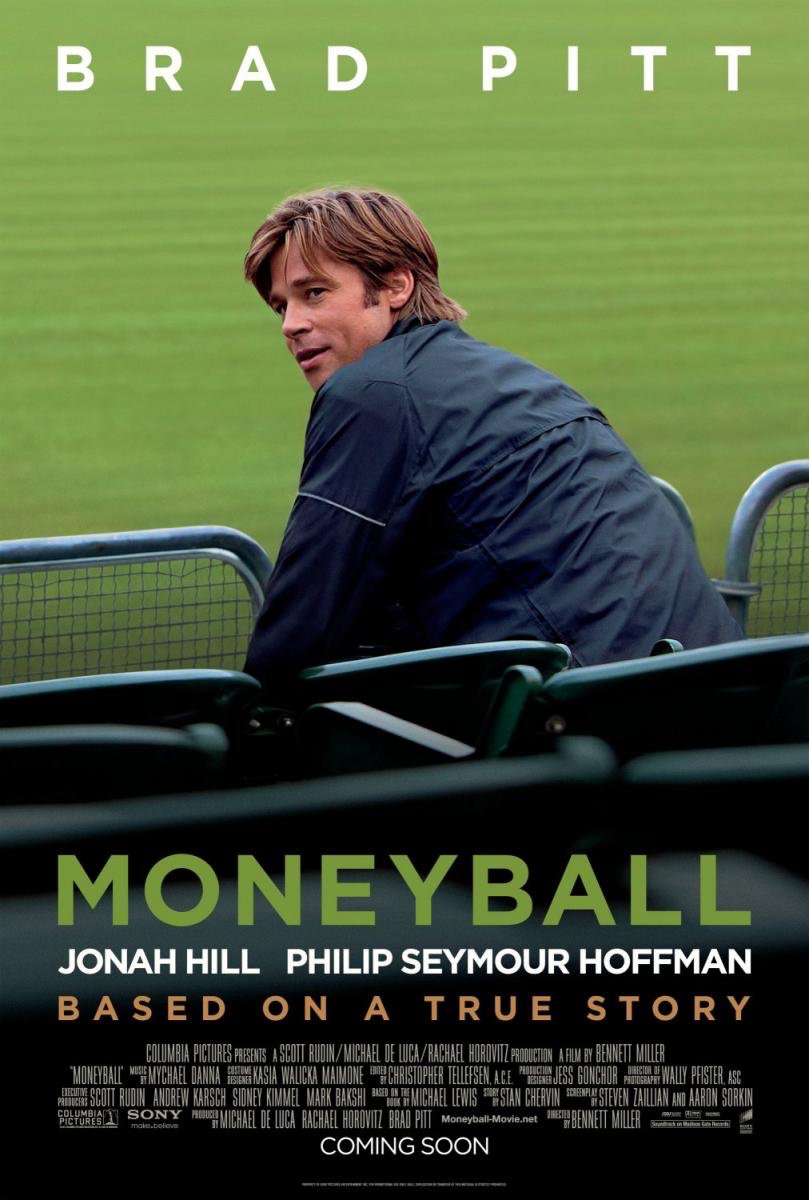 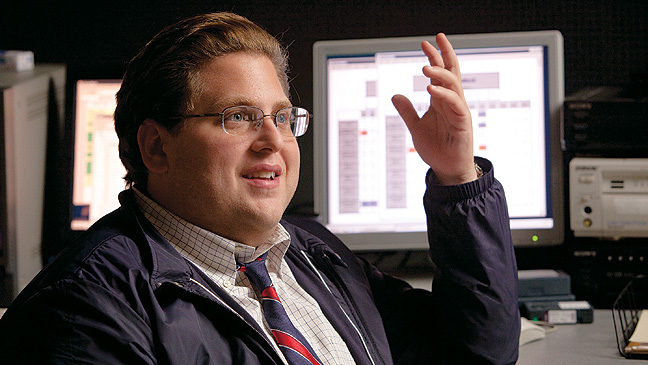 ?
BIG DATA IS CHANGING BASKETBALL
“The data are changing the way the game is played”
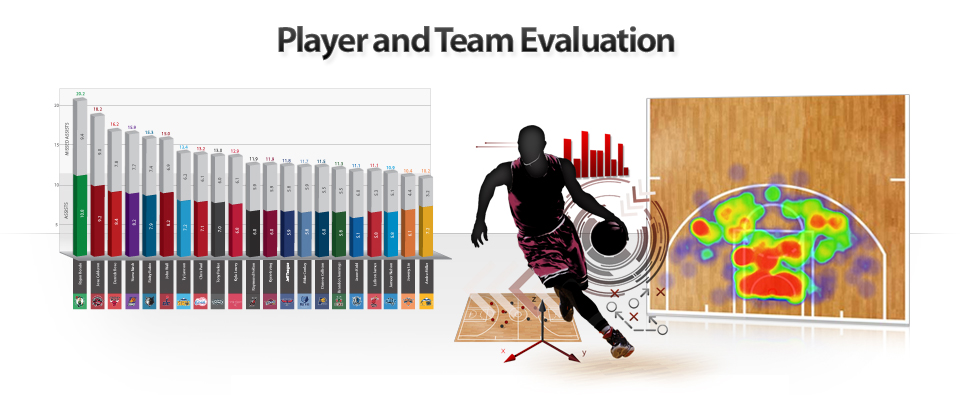 Big data and machine learning algorithms that analyze a game by reviewing images of each player's activity that are taken 25 times per second.
High-definition cameras and high-powered data analytics comes to predict the score of the game and the performance of athletes.
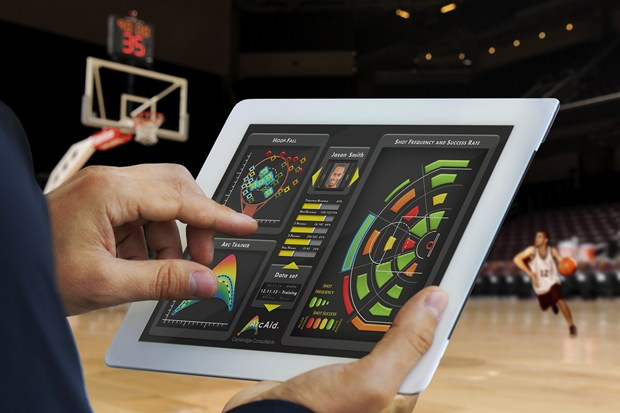 TRIZ : Increasing Asymmetry & Nesting UP
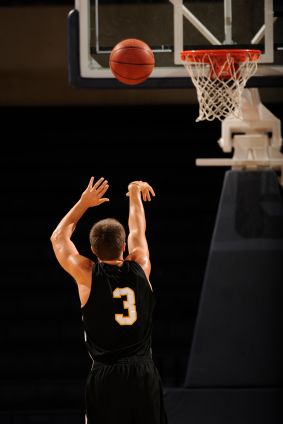 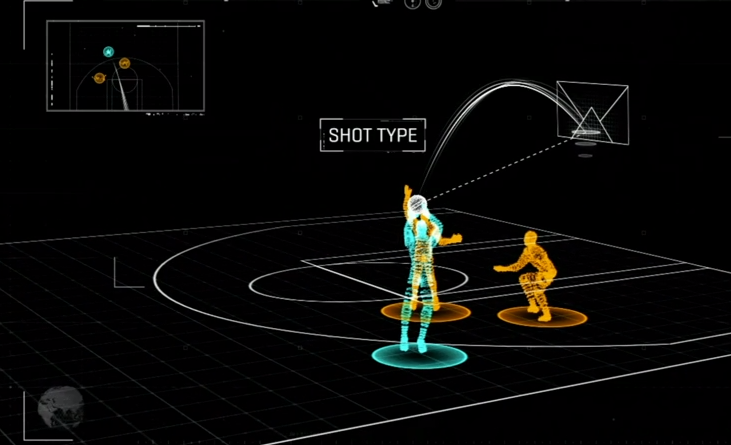 Data algorithms and miniature cameras will allow fans to watch each game from an individual player’s perspective
Conclusion
One main Triz Trend : Nesting Up 

Other trends also, not main ones

Mainly to enhance performance in sports, some of them to enhance experience of customers.
Thank you for you attention ! 
Any questions ?